БАРОККО
Исторические предпосылки возникновения:
борьба феодальных и капиталистических отношений
  централизация государственной власти и образование национальных государств
  неравномерность развития  : 
в Голландии уже сложились буржуазные отношения; 
в Англии — буржуазная революция; 
во Франции — расцвет абсолютизма; 
в Италии — контрреформация; 
в Германии сохраняется феодальная раздробленность
Переход 
от эпохи Возрождения (XIV-XVI вв.) 
к эпохе Просвещения (XVIII в.)
Раскол церкви на протестантов и католиков
Борьба религиозного и светского начал
Развитие  науки: 
географическое познание Земли,  
развитие оптики, 
законы преломления света Декарта, 
разложение спектра цвета Ньютоном, имеющие большое значение для живописи
Барокко  –  это стиль европейского искусства и архитектуры XVII  –  XVIII веков, 
сформировался в Италии. 
Термин  «барокко» восходит  к  португальскому  слову,  означающему  уродливую жемчужину. 



Три фактора возникновения барокко:
Величие Королевских дворов
Притязание католической церкви  на всеобщую духовную власть
Любовь к театральности и церемониям
Специфические черты барокко:
тематика мученичества
  повышенная эмоциональность 
  большое значение иррациональных эффектов, элементов
  яркая контрастность, эмоциональность образов;
  динамизм (“мир барокко — мир, в котором нет покоя” Бунин)  
  тяготение к обобщающим и связывающим формам:  
в архитектуре: овал в линии здания; 
архитектурные ансамбли; 
в живописи — отказ от прямолинейной перспективы, подчеркивание “бесконечности” пространства; 
в музыке — создание циклических форм (соната, концерт), многочастных произведений (опера)
Специфические черты барокко:
часто встречаются развернутые масштабные колоннады
 изобилие скульптуры на фасадах и в интерьерах, 
 купола приобретают сложные формы, часто они многоярусны, как у собора Св. Петра в Риме
характерные детали барокко —атлант, кариатида
ЧЕРТЫ ЭПОХИ
«роскоши и смятения»
ГЛАВНЫЕ ТЕМЫ                                                ИСКУССТВА БАРОККО
АРХИТЕКТУРА
БАРОККО
Наиболее полное выражение барокко нашло в архитектуре Рима в конце XVI – начале XVII века
Значительное достижение архитектуры – разработка новых принципов градостроительства:
в композицию включается не только примыкающее к зданию пространство, но и улица;
начало и завершение улиц обозначено площадями или эффектными скульптурными акцентами – обелисками, колоннами, фонтанами;
фонтаны – композиционное средоточие архитектурных ансамблей;
главный принцип ансамблей – строгая симметрия осевых построений;
пространство и застройка площади  подчинены одному сооружению;
Площадь дель Пополо.
Доменико Фонтан
Площадь дель Пополо.
Доменико Фонтан
Площадь дель Пополо.
Церкви Санта Мария ин Монтесанто 
и Санта Мария деи Мираколи.
Карло Райнальди
Площадь Навона
Фонтан четырех рек
Л. Бернини
Площадь Навона
Фонтан четырех рек
Л. Бернини
Фонтан Мавра.
Л. Бернини
Фонтан Нептуна
Л. Бернини
Фонтан четырех рек
Л. Бернини
Фонтан четырех рек
Л. Бернини
Площадь Св. Петра 
Л. Бернини
Собор Св. Петра 
Л. Бернини
Собор Св. Петра 
Л. Бернини
Колоннада Площади Св. Петра
Л. Бернини
План Площади Св. Петра
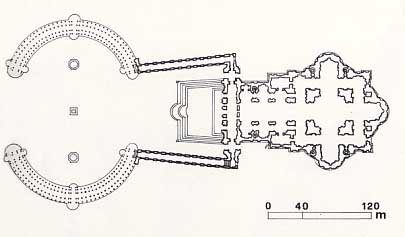 Собор Св. Петра 
Ватикан
Церковь Иль Джезу.
Джакомо  делла Порта
Собор 
Санто Инассио.
Джакомо  делла Порта
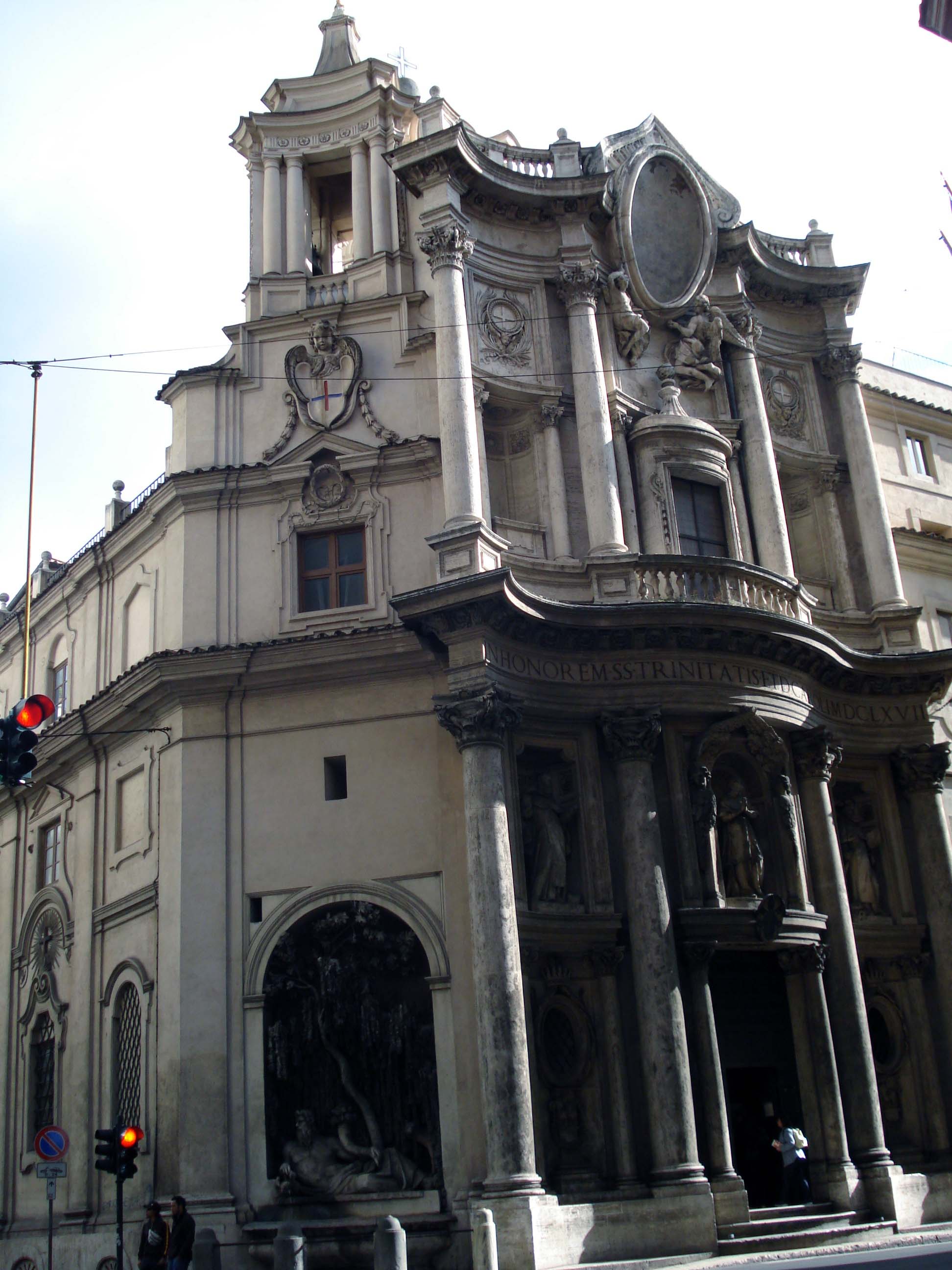 Сан Карло 
алле Куарте Фонтане.
Ф. Барромини
Палаццо Берберини
К. Мадерна, Л. Бернини, Ф. Барромини
Палаццо Берберини
К. Мадерна, Л. Бернини, Ф. Барромини